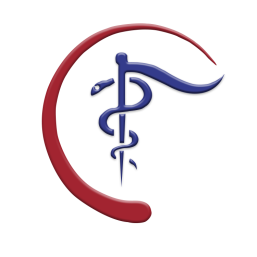 Fracture
Session-II
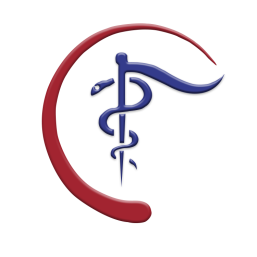 Agenda
Fracture  –ICD-10-CM
Procedure coding
Fracture treatment in ER/Urgent care 
Fracture treatment by Orthopedist
Fracture treatment in ASC setting-Physician and facility billing
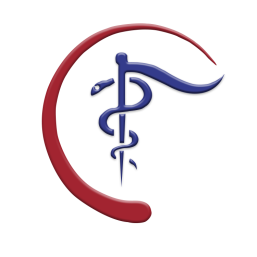 Fracture-ICD-10-CM codingDocumentation Requirements
Anatomical location and laterality if applicable
Open or Closed
Displaced or Non displaced
Initial or Subsequent visit 
Traumatic or Pathological
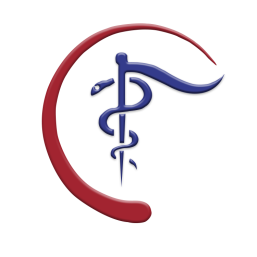 Site of Fracture
Which bone
Which part of the bone ex: Proximal , distal
Multiple sites code
Or code each site separately
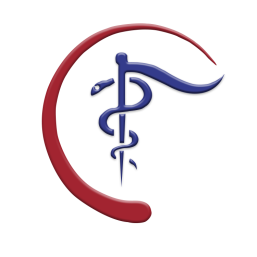 Type of Fracture
Traumatic or pathological
Traumatic-Caused by accident, Fall or other kind of force
Pathological fracture-Caused by disease
Interestingly pathological fracture has only 8 ICD -9-CM codes to choose from however, ICD 10 CM has more than 150 codes
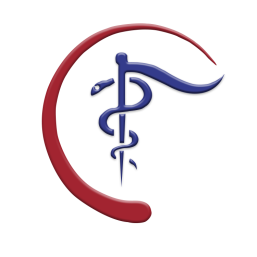 Osteoporosis-Documentation Guidelines
Physicians should document the following details for osteoporosis:
Whether the osteoporosis occurs with or without current pathologic fracture and history of pathologic fracture
The specific bone fractured and laterality, as appropriate
Whether the osteoporosis is age-related or due to some other specific cause (e.g., chronic steroid use or vitamin deficiency
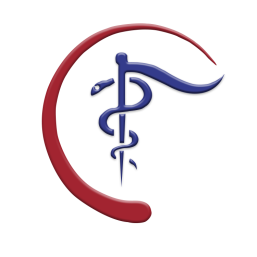 Osteoporosis-Documentation Guidelines
When coding for the fracture, select the code based on the site of the fracture, not the location of the osteoporosis, M80.011, age-related osteoporosis with current pathologic fracture, right shoulderM80.022, age-related osteoporosis with current pathologic fracture, left humerusM80.041, age-related osteoporosis with current pathologic fracture, right handM80.871, other osteoporosis with current pathologic fracture, right ankle and foot
Seventh character for closed fractures
A: Initial encounter for fracture
D: Subsequent encounter for fracture with routine healing
G: Subsequent encounter for fracture with delayed healing
K: Subsequent encounter for fracture with nonunion
P: Subsequent encounter for fracture with malunion
S: Sequela
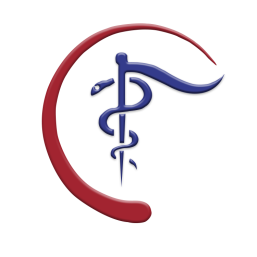 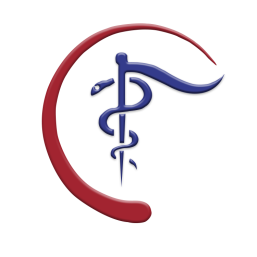 CPT coding
Musculoskeletal system
           Anatomical areas
                  Treatment of fracture & dislocation
                           Specific location
                                   Closed treatment
                                    ORIF
                                     Percutaneous fixation
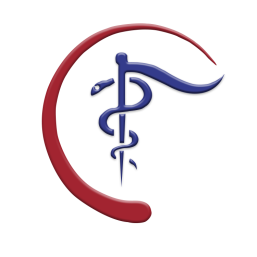 CPT coding
Closed treatment specifically means that the fracture site is not surgically opened. Closed fracture situations are treated 1) with manipulation; 2) or without manipulation; 3) with or without traction
Fracture treatment in ER/Urgent care
According to CPT, reporting the services using an Evaluation & Management (E/M) code and the appropriate cast/splint application code (as applicable) is supported by the following statement: "If cast application or strapping is provided as an initial service (e.g., casting of a sprained ankle or knee) in which no other procedure or treatment (e.g., surgical repair, reduction of a fracture or joint dislocation) is performed or is expected to be performed by a physician rendering the initial care only, use the casting, strapping and/or supply code in addition to an evaluation and management code as appropriate."
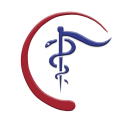 Fracture treatment in ER/Urgent care
"Global fracture care" includes treating the fracture and providing any necessary follow-up care ("performing and accepting the care of restorative and follow up treatment of the fracture until healed").
In order to submit a claim for fracture care, the treatment must meet the definition of "restorative" care and must involve more than merely splinting the fracture after straightening the limb.
Emergency Department (ED) physicians (and nonphysical practitioners (NPPs) authorized to provide emergency room services) that treat the fracture (as described in the second bullet above) but do not provide follow-up care may submit a claim for the fracture treatment code with CPT modifier 54 (surgical care only).
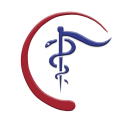 Fracture treatment by Orthopedist
Physicians that treat a fracture and provide a "significant portion of the global fracture care" may submit the appropriate CPT code for treating the fracture and be reimbursed for the global surgical package of care.
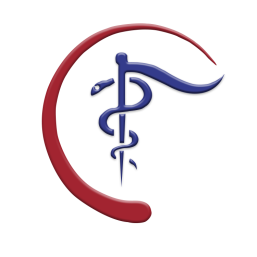 Fracture treatment in ASC
Follow the instructions in slide # 11 and 12 to code the treatment as splint vs restorative care.
In addition if you billing for the ASC facility code the necessary Supply codes


www.revmedi.com
Sales@revmedi.com
1-281-857-6354
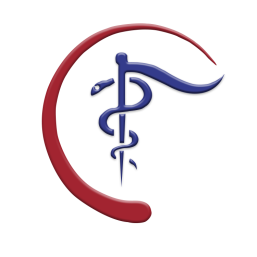